Algoritmi e Strutture Dati
Luciano Gualà
guala@mat.uniroma2.it
www.mat.uniroma2.it/~guala
Programmazione dinamica
una tecnica di progettazione algoritmica molto potente
Sommario
La tecnica della programmazione dinamica all’opera
Un problema  interessante: insieme indipendente di peso massimo (per un grafo a cammino)
perché le altre tecniche non funzionano
ragionare sulla struttura/proprietà della soluzione
Un algoritmo di programmazione dinamica con complessità lineare
Principi generali della programmazione dinamica
sottoproblemi, relazioni fra sottoproblemi, tabelle
Insieme Indipendente di peso massimo 
(su grafi a cammino)
Input: Un cammino G di n nodi. Ogni nodo vi ha un peso wi.
Goal: trovare un insieme indipendente di peso massimo, ovvero un insieme S di nodi tale che:
 S è un II,
 w(S)=  wi   è più grande possibile.
viS
10
1
4
8
4
3
un insieme indipendente (II) di G è un sottoinsieme di nodi che non contiene due nodi adiacenti, ovvero per ogni coppia di nodi dell’insieme i due nodi non sono collegati da un arco.
esempio:
10
1
4
8
4
3
esempio:
10
1
4
8
4
3
S={v1, v3, v5}
un insieme 
indipendente
w(S)=12
esempio:
10
1
4
8
4
3
S={v2, v4, v6}
un insieme 
indipendente
migliore
w(S)=18
esempio:
10
1
4
8
4
3
S={v1, v3, v6}
un insieme 
indipendente
ancora
migliore
(è un II di peso massimo!)
w(S)=19
progettiamo un algoritmo: che approccio utilizzare?
Forza bruta: enumerazione
idea: enumeriamo tutti i sottoinsiemi degli n nodi, per ognuno verifichiamo che è un insieme indipendente, ne calcoliamo il peso e teniamo quello di peso massimo.
domanda: quanti sottoinsiemi guardiamo?
risposta: tanti! (troppi) 
		… sono 2n  !!!
10
1
4
8
4
3
approccio goloso (greedy)
idea: costruisco la soluzione in modo incrementale scegliendo ogni volta il nodo indipendente di valore massimo.
domanda: funziona?
10
1
4
8
4
3
approccio goloso (greedy)
idea: costruisco la soluzione in modo incrementale scegliendo ogni volta il nodo indipendente di valore massimo.
domanda: funziona?
10
1
4
8
4
3
approccio goloso (greedy)
idea: costruisco la soluzione in modo incrementale scegliendo ogni volta il nodo indipendente di valore massimo.
domanda: funziona?
10
1
4
8
4
3
approccio goloso (greedy)
idea: costruisco la soluzione in modo incrementale scegliendo ogni volta il nodo indipendente di valore massimo.
domanda: funziona?
risposta: …su questa istanza l’algoritmo se l’è cavata bene!
10
1
4
8
4
3
…sarà corretto davvero???
approccio goloso (greedy)
idea: costruisco la soluzione in modo incrementale scegliendo ogni volta il nodo indipendente di valore massimo.
domanda: funziona?
NO!!!!!
1
4
5
4
istanza
1
4
5
4
soluzione ottima
1
4
5
4
soluzione algoritmo greedy
divide et impera
idea: divido il cammino a metà, calcolo ricorsivamente l’II di peso massimo sulle due metà e poi ricombino le soluzioni.
domanda: è corretto?
1
4
5
4
divide et impera
idea: divido il cammino a metà, calcolo ricorsivamente l’II di peso massimo sulle due metà e poi ricombino le soluzioni.
domanda: è corretto?
domanda: posso risolvere (efficientemente) i conflitti che ho quando ricombino?
… sembra difficile!!!
1
4
5
4
difficile ricombinare le soluzioni!!!!
Cosa non sta funzionando?
…non stiamo capendo davvero la struttura del problema.
…la comprensione della struttura del problema ci porterà a sviluppare un nuovo approccio.
cercando un nuovo approccio
passaggio critico: ragionare sulla struttura/proprietà della soluzione (ottima) del problema.
in termini di soluzioni (ottime) di sottoproblemi più “piccoli”
non davvero diverso da come si ragiona implicitamente quando si usa la tecnica del divide-et-impera
obiettivo: esprimere la soluzione del problema come combinazione di soluzioni di (opportuni) sottoproblemi. Se le combinazioni sono “poche” possiamo cercare la combinazione giusta per forza bruta.
ragionando sulla struttura della soluzione
sia S* la soluzione ottima, ovvero l’II di peso massimo di G. Considera l’ultimo nodo vn di G.
osservazione:  vnS* o vnS*
caso 1: vnS*
considera G’=G – {vn}.
allora S* è una soluzione ottima per G’.
se esistesse una soluzione S migliore per G’, S sarebbe migliore anche per G: assurdo!
. . .
v2
v1
vn-1
vn
G’
ragionando sulla struttura della soluzione
sia S* la soluzione ottima, ovvero l’II di peso massimo di G. Considera l’ultimo nodo vn di G.
osservazione:  vnS* o vnS*
caso 2:  vnS*
considera G’’=G – {vn-1, vn}.
allora S* \ {vn} è una soluzione ottima per G’’.
se esistesse una soluzione S migliore per G’’, S{vn} sarebbe migliore di S* per G: assurdo!
. . .
v2
v1
vn-1
vn
G’’
vn-1 S*
verso un algoritmo
proprietà: l’II di peso massimo per G deve essere o:
 l’II di peso massimo per G’,
 vn  unito all’II di peso massimo per G’’.
Idea (forse folle): provare tutte e due le soluzioni e ritornare la migliore delle due.
quale è il tempo dell’algoritmo se calcolo le due soluzioni ricorsivamente?
forse era davvero un’idea folle.
sembrava un po’ 
forza bruta!
T(n)=T(n-1)+T(n-2)+O(1)
(è quella di Fibonacci2)
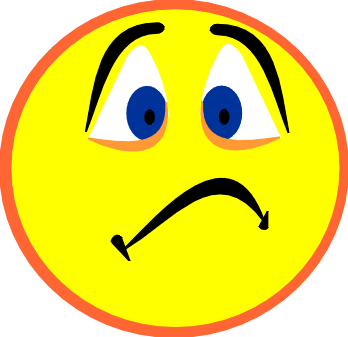 T(n)= (n)
esponenziale!!!
…però forse non tutto è perduto
domanda fondamentale: quanti problemi distinti sono risolti dall’algoritmo ricorsivo?
(n)
sono pochi!!!!
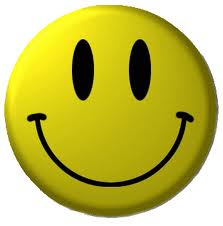 c’è un sottoproblema per ogni prefisso di G
Idea: procediamo iterativamente considerando prefissi di G dai più piccoli verso i più grandi.
esempio
Gj: sottocammino composto dai primi j vertici di G
OPT[j]: peso dell’II di peso massimo di Gj
OPT[1]=w1; OPT[2]= max {w1, w2}
OPT[j]= max {OPT[j-1], wj+OPT[j-2]}
OPT:
4
19
1
12
9
9
10
1
4
8
4
3
l’algoritmo
Gj: sottocammino composto dai primi j vertici di G
OPT[]: vettore di n elementi;
dentro OPT[j] voglio mettere il peso dell’II di peso massimo di Gj
OPT[1]=w1; OPT[2]= max {w1, w2}
 for j=3 to n do
     OPT[j]= max {OPT[j-1], wj+OPT[j-2]} 
 return OPT[n]
T(n)=(n)
Oss: l’algoritmo calcola il valore della soluzione ottima, ma non la soluzione.
possiamo trovare in tempo lineare anche l’II di peso massimo?
Ricostruire la soluzione (in tempo lineare)
ricostruire la soluzione
Idea semplice: mentre calcoliamo i valori OPT[j] possiamo mantenere esplicitamente anche la soluzione.
corretta ma non ideale: spreco di tempo e spazio
un’idea migliore: ricostruire la soluzione solo alla fine sfruttando il vettore OPT[].
proprietà chiave:
vj  II di peso massimo di Gj
wj + OPT[j-2]  OPT[j-1]
un algoritmo per ricostruire la soluzione
S*=; j=n;
 while j3 do
     if OPT[j-1]  wj+OPT[j-2]        then j=j-1;       else S*=S*{ vj }; j=j-2;
 if j=2 e w2>w1  then S*=S*{ v2 }                         else S*=S*{ v1 };
 return S*
complessità temporale?
T(n)=(n)
un algoritmo per ricostruire la soluzione
S*=; j=n;
 while j3 do
     if OPT[j-1]  wj+OPT[j-2]        then j=j-1;       else S*=S*{ vj }; j=j-2;
 if j=2 e w2>w1  then S*=S*{ v2 }                         else S*=S*{ v1 };
 return S*
OPT:
4
19
1
12
9
9
10
1
4
8
4
3
j
un algoritmo per ricostruire la soluzione
S*=; j=n;
 while j3 do
     if OPT[j-1]  wj+OPT[j-2]        then j=j-1;       else S*=S*{ vj }; j=j-2;
 if j=2 e w2>w1  then S*=S*{ v2 }                         else S*=S*{ v1 };
 return S*
OPT:
4
19
1
12
9
9
10
1
4
8
4
3
j
un algoritmo per ricostruire la soluzione
S*=; j=n;
 while j3 do
     if OPT[j-1]  wj+OPT[j-2]        then j=j-1;       else S*=S*{ vj }; j=j-2;
 if j=2 e w2>w1  then S*=S*{ v2 }                         else S*=S*{ v1 };
 return S*
OPT:
4
19
1
12
9
9
10
1
4
8
4
3
j
un algoritmo per ricostruire la soluzione
S*=; j=n;
 while j3 do
     if OPT[j-1]  wj+OPT[j-2]        then j=j-1;       else S*=S*{ vj }; j=j-2;
 if j=2 e w2>w1  then S*=S*{ v2 }                         else S*=S*{ v1 };
 return S*
OPT:
4
19
1
12
9
9
10
1
4
8
4
3
j
un algoritmo per ricostruire la soluzione
S*=; j=n;
 while j3 do
     if OPT[j-1]  wj+OPT[j-2]        then j=j-1;       else S*=S*{ vj }; j=j-2;
 if j=2 e w2>w1  then S*=S*{ v2 }                         else S*=S*{ v1 };
 return S*
OPT:
4
19
1
12
9
9
10
1
4
8
4
3
j
Programmazione Dinamica: principi generali
1) identificare un numero piccolo di sottoproblemi
es: calcolare l’II di peso massimo di Gj, j=1,…,n
2) descrivere la soluzione di un generico sottoproblema in funzione delle soluzioni di sottoproblemi più “piccoli”
es: OPT[j]=max {OPT[j-1], wj+OPT[j-2]}
3) le soluzioni dei sottoproblemi sono memorizzate in una tabella
4) avanzare opportunamente sulla tabella, calcolando la soluzione del sottoproblema corrente in funzione delle soluzioni di sottoproblemi già risolti.
Proprietà che devono avere i sottoproblemi
1) essere pochi
2) risolti tutti i sottoproblemi si può calcolare velocemente la soluzione al problema originale
spesso la soluzione cercata è semplicemente quella del sottoproblema più grande
3) ci devono essere sottoproblemi “piccoli”
casi base
4) ci deve essere un ordine in cui risolvere i sottoproblemi
e quindi un modo di avanzare nella tabella e riempirla
ancora sul ruolo dei sottoproblemi
(breve discussione con avvertimenti)
…maledetti, favolosi sottoproblemi!
La chiave di tutto è la definizione dei “giusti” sottoproblemi
La definizione dei “giusti” sottoproblemi è un punto di arrivo
Solo una volta definiti i sottoproblemi si può verificare che l’algoritmo è corretto
Se la definizione dei sottoproblemi è un punto di arrivo, come ci arrivo?
… ragionando sulla struttura della soluzione (ottima) cercata.
La struttura della soluzione può suggerire i sottoproblemi e l’ordine in cui considerarli
…e qualche avvertimento.
(brevi dialoghi ricorrenti)
salve, professore, volevo farle vedere questo algoritmo di programmazione dinamica, per capire se è corretto.
Bene. Come hai definito i sottoproblemi?
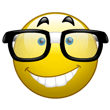 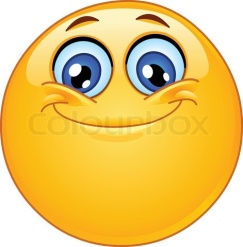 Sottoproblemi? Che sottoproblemi?
devi definire i sottoproblemi!!!
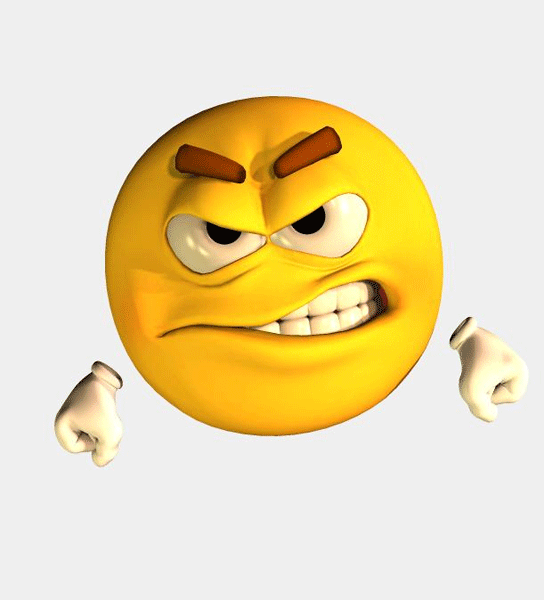 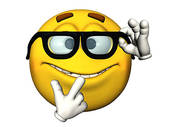 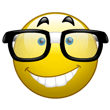 ora è tutto formalizzato.
Opt[j]=j2+|Opt[j-3]|- j/2 + + Opt[2]
strana formula. Qual è il sottoproblema j-esimo?
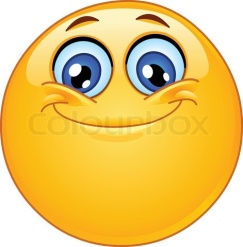 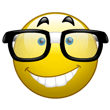 quella è la soluzione. Ma a che sottoproblema?
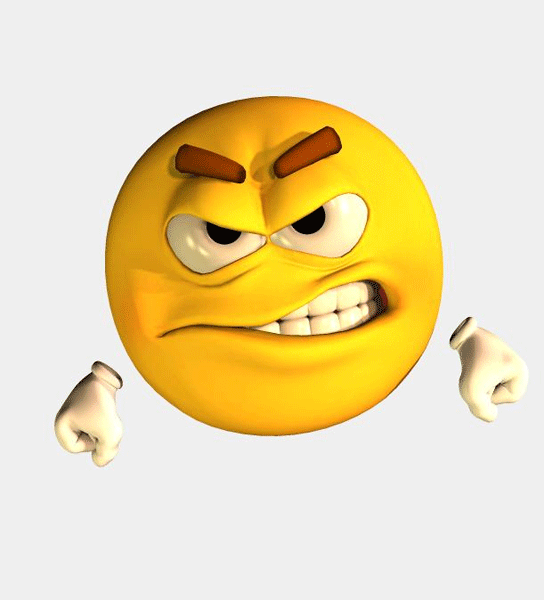 In che senso, prof? è Opt[j]!!
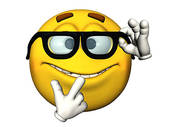 il sottoproblema j-esimo?
devi definire i sottoproblemi!!!
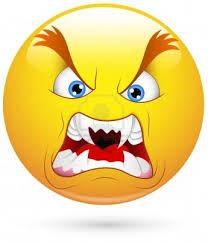 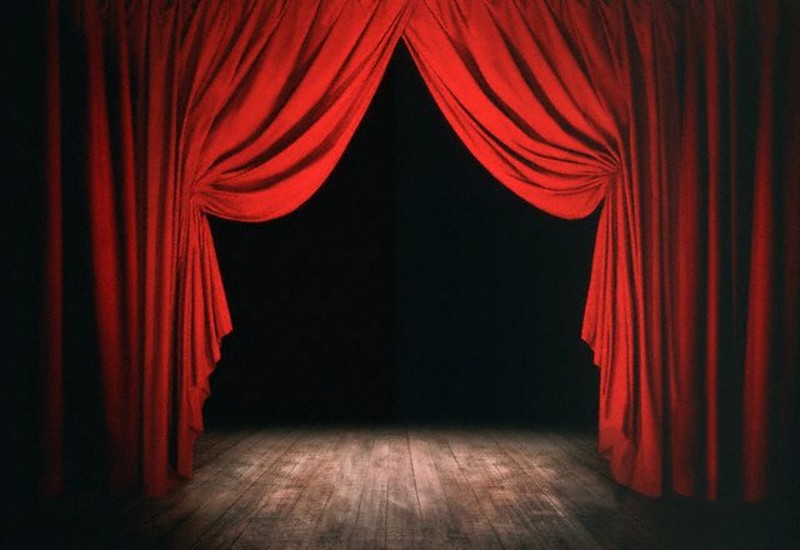 …e questo sipariettosi chiude con un…
Esercizio (aiutare il Re Imprenditore)
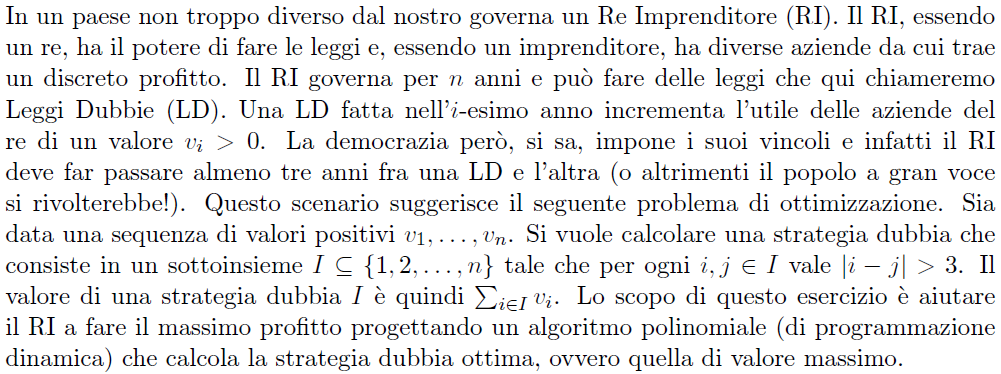